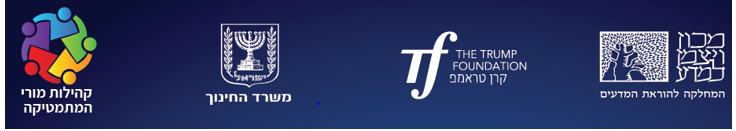 קהילת מהלכי"םמעלים את הרף לכיתות מתמטיקהקהילת מורי מתמטיקה בדרכא
מכון ויצמן למדע, המחלקה להוראת המדעים
מפגש רביעי קהילת דרכא
מרץ 2023
אוזן המן- תופין מתמטיבהקשר יחסי צלעות
אוזן המן- הוכחה
B’
A
S1
S1
S1
S1
C’
B
S1
C
S1
S1
A’
פויה- מתמטיקאי יהודי הונגרי, 1887-1985
שיתופים
חוויות ודילמות בעקבות הפעלות חדשות בכיתות
אימוני כושר
מהירות עם גרף
עבודה בחדרים ודיון במליאה:

למי הבעיה מתאימה? במסגרת אילו נושאי הוראה?
מה תפקיד הייצוג הגרפי בבעיות מהסוג הזה?
קטעים מיוחדים במשולש
קטעים במשולש - הבעיה.pdf (weizmann.ac.il)

הוכיחו שבמשולש ישר זווית מתקיים: חוצה הזווית הישרה חוצה גם את הזווית בין הגובה והתיכון ליתר.
מה צריך לעשות?
האם תרגיל כזה יופיע כך בספר?
קטעים מיוחדים במשולש
קטעים במשולש - הבעיה.pdf (weizmann.ac.il)

מיכאל אמר: "אבל הטענה בסעיף א' נכונה רק למשולש ישר זווית, אז מה זה שווה?" 
אסתר אמרה: "אבל בכל זאת משהו מהתכונה נשאר נכון גם במשולשים אחרים". 
האם היא צודקת? נסו לבדוק אם גם במשולשים אחרים נמצא חוצה הזווית בין הגובה והתיכון היוצאים מאותו קודקוד. בדקו לגבי זוויות שונות במשולשים שונים. תוכלו להיעזר בישומון.
סוגיות דידקטיות בבעיה
תופעות גאומטריות מפתיעות ואופן גילוין
במה מסייע / מפריע היישומון?
מה תפקידו של הטקסט המתמטי המסביר בתוך הבעיה? האם הוא מקשה או מקל ומדוע?
מה תפקידה של ההוכחה בתוך הסיטואציה?
כיצד מתקבלת התמונה הרחבה של הסיטואציה?
משוב
מה מהרעיונות החדשים אקח לעצמי?
מה אקח לעמיתי?
מה אקח לכיתה?
מדוע?......  

קישור לשאלון משוב